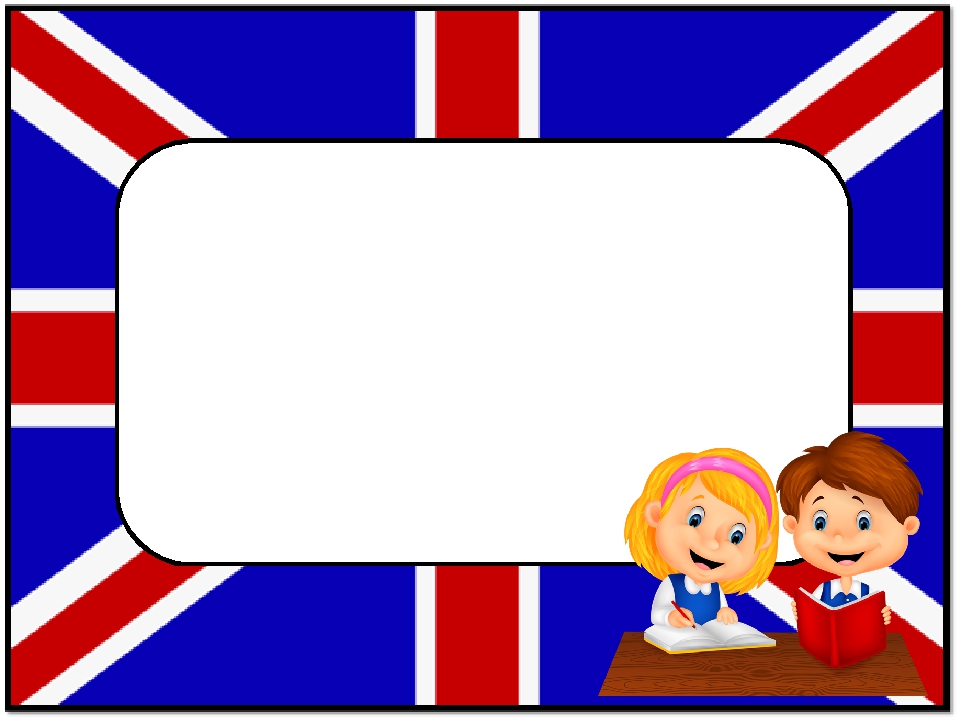 Good morning! 
Welcome to our lesson!
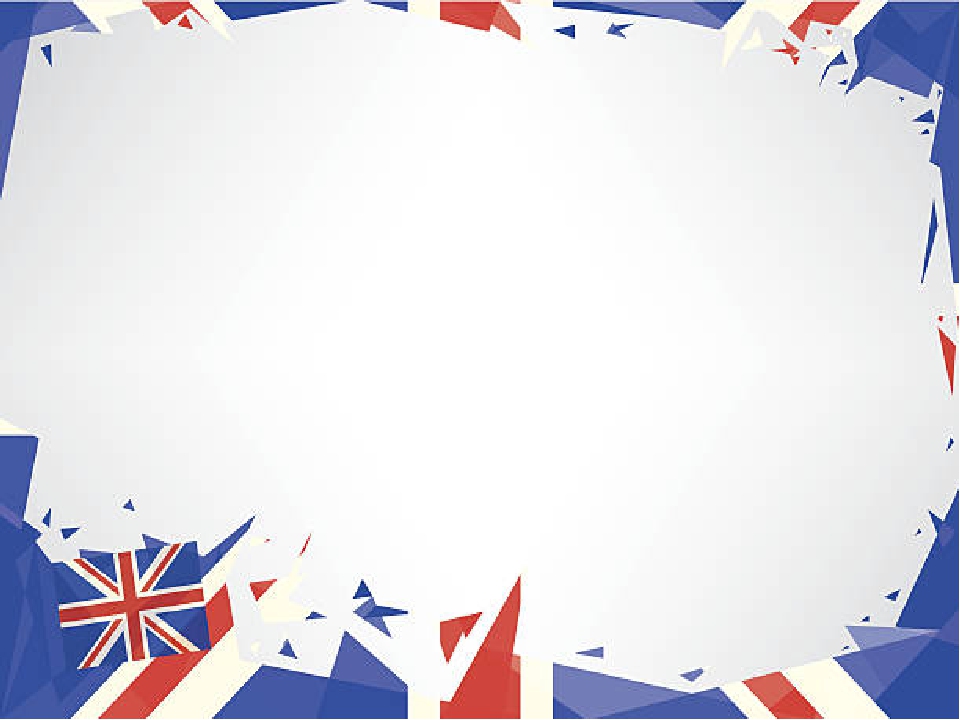 “Past Simple (irregular verbs)”

Learning objectives: • 5R2 understand with little support specific information and detail in
                                       short and simple texts; 
                                    • 5W2 plan, write, work at text level with support;
                                    • 5S2 ask simple questions to get information; 
                                    • 5.L8 understand rules, in general and curricular topics. 

Lesson objectives:    • get information about the irregular verbs
                                    • get acquainted with the table of irregular verbs
                                    • learn to use the irregular verb correctly in written and oral form
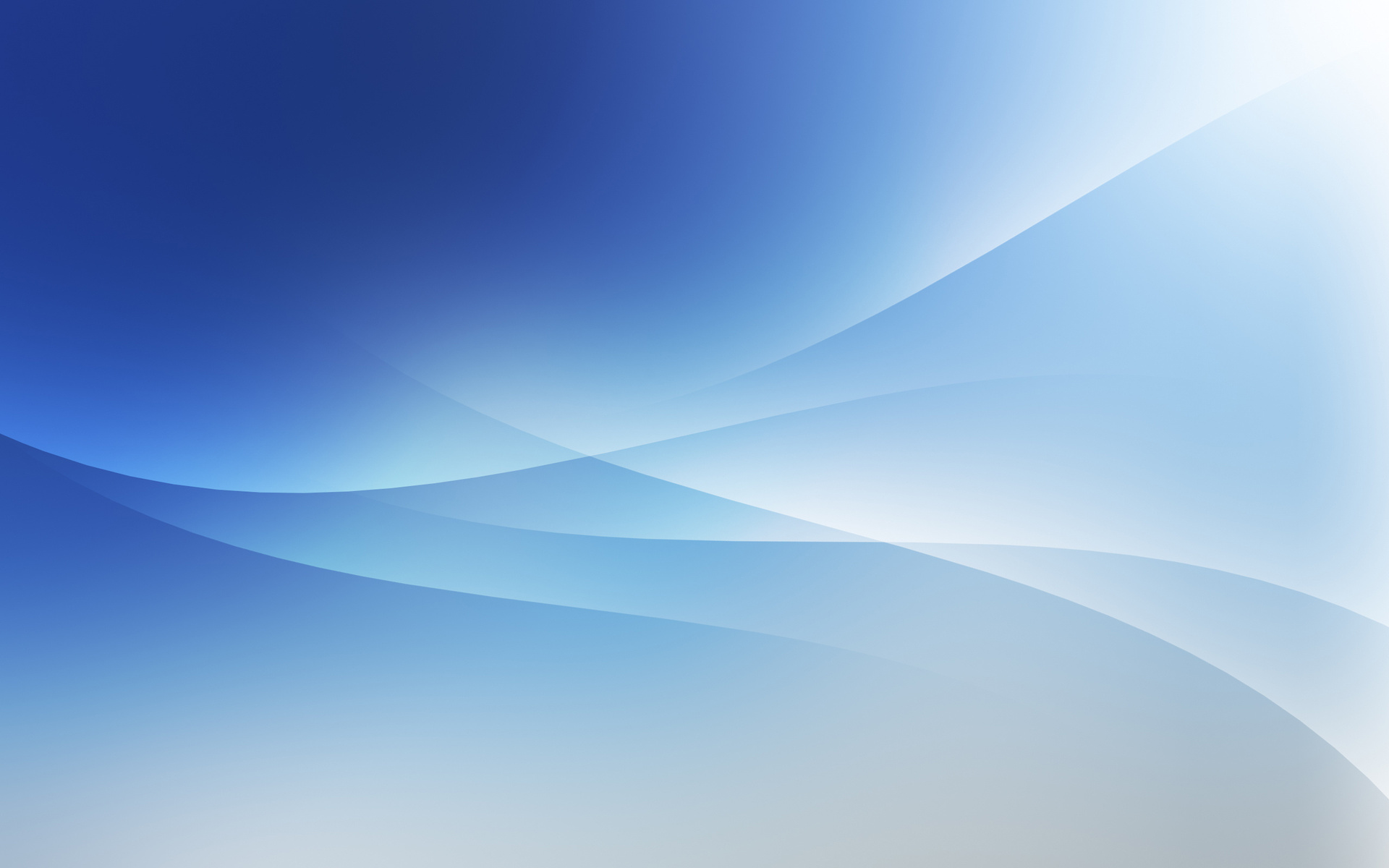 Self – evaluation paper
Name: __________
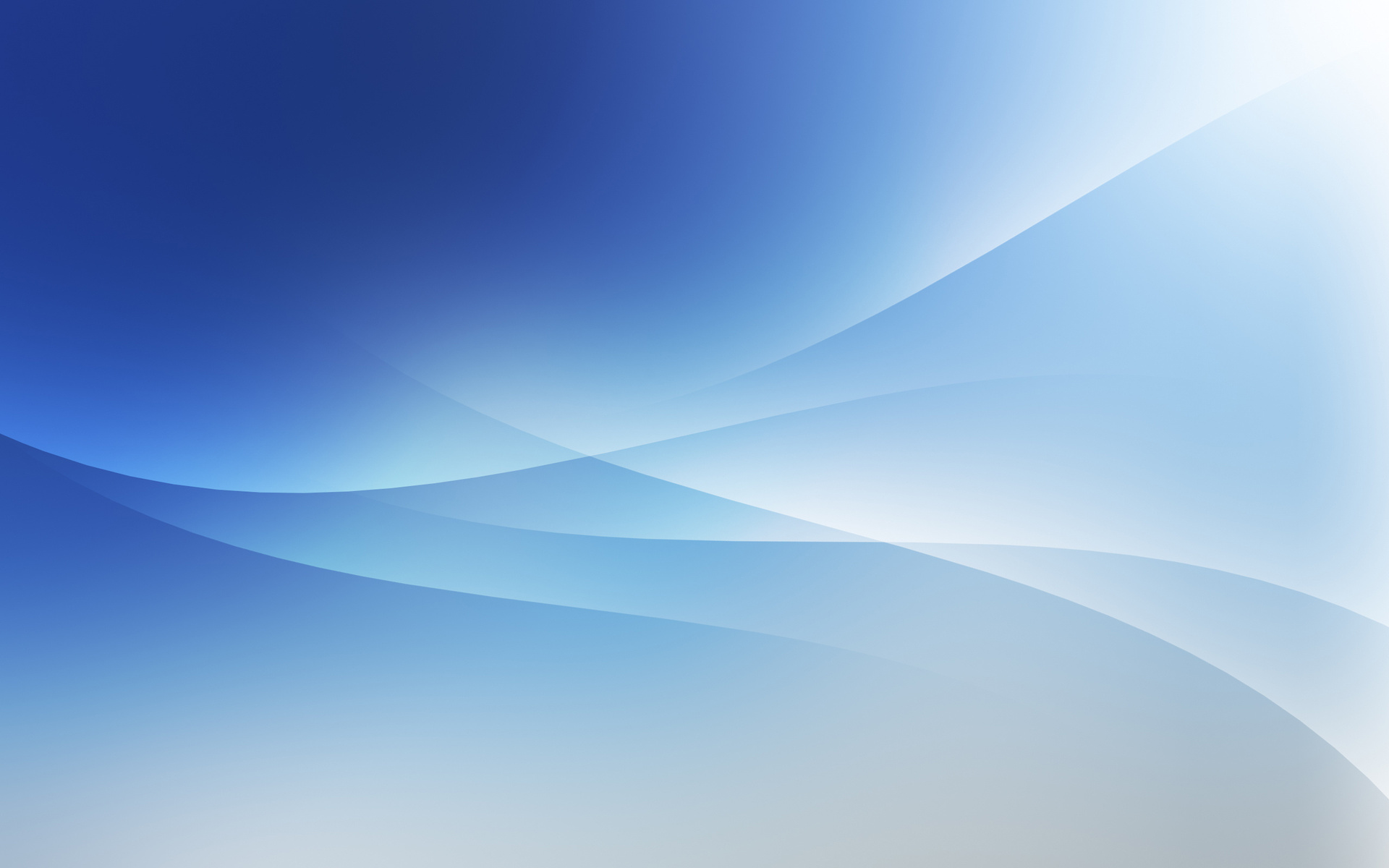 Self – evaluation paper
Name: __________
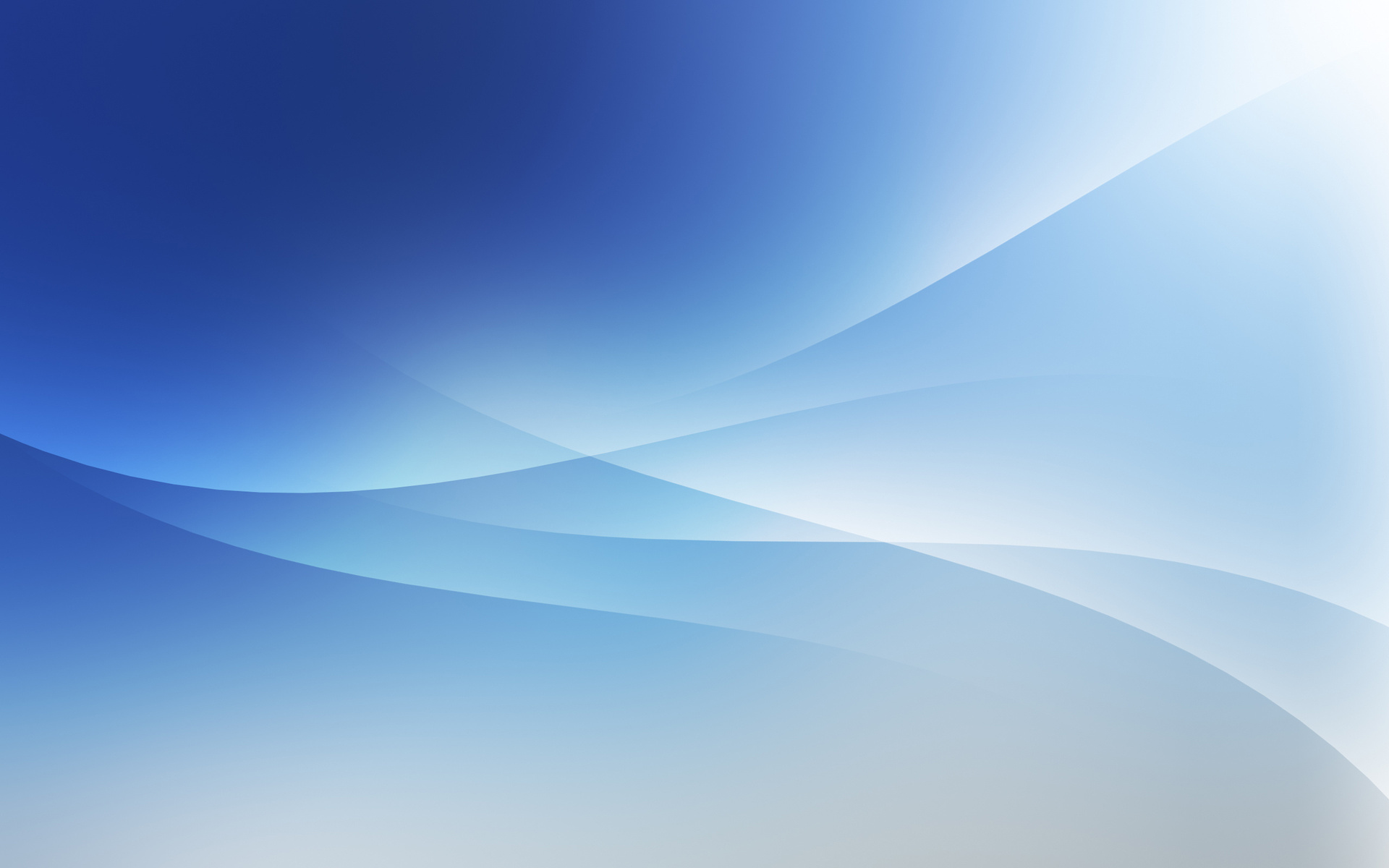 Home task. Sb, p.65, ex 8
Did you listen to music yesterday afternoon?
       Yes, I did / No, I didn’t
Did you watch TV yesterday afternoon?
       Yes, I did / No, I didn’t
3.   Did you play computer games yesterday afternoon?
       Yes, I did / No, I didn’t
Did you study English yesterday afternoon?
      Yes, I did / No, I didn’t
Did you meet your friends yesterday afternoon?
       Yes, I did / No, I didn’t
6.   Did you cook dinner yesterday afternoon?
       Yes, I did / No, I didn’t
Did you go to school yesterday afternoon?
        Yes, I did / No, I didn’t
Descriptor: - make up interrogative sentences correctly
                   - answer the questions 
                   - every correct answer/question is 1 point(total 7 points)
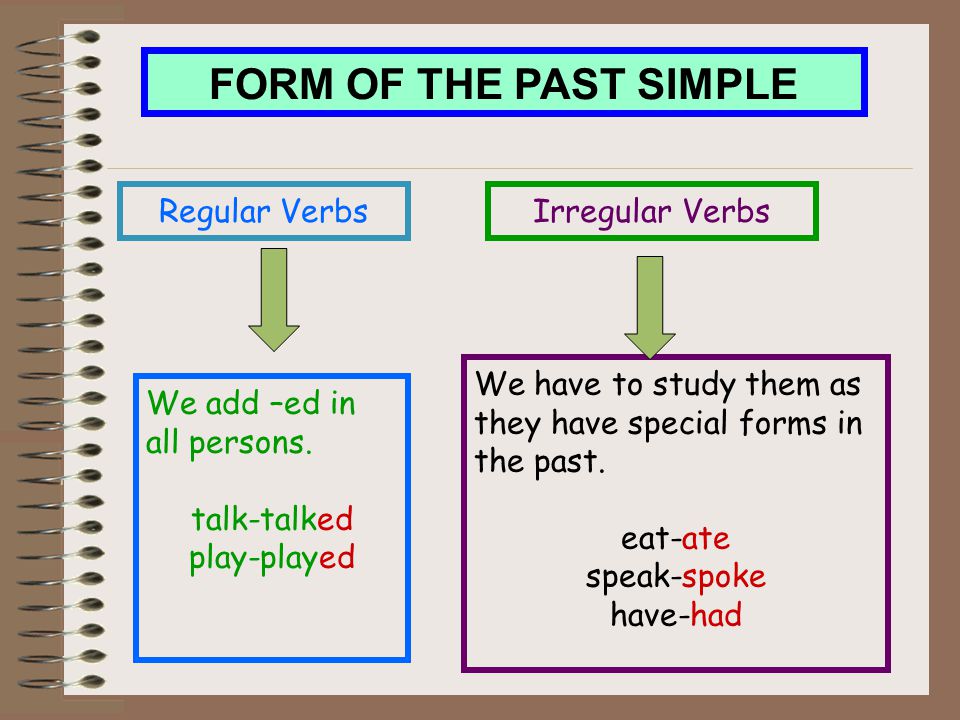 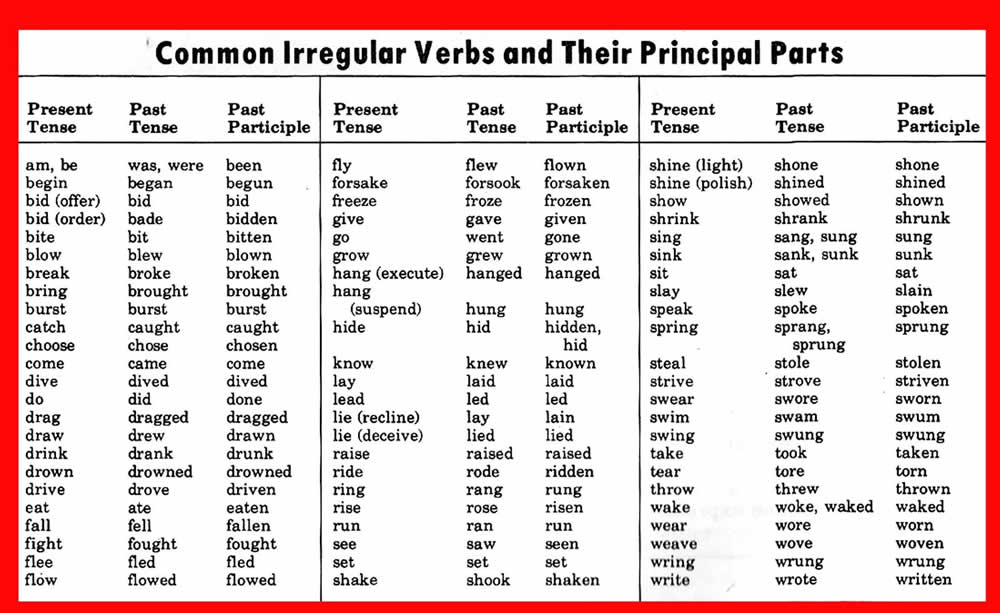 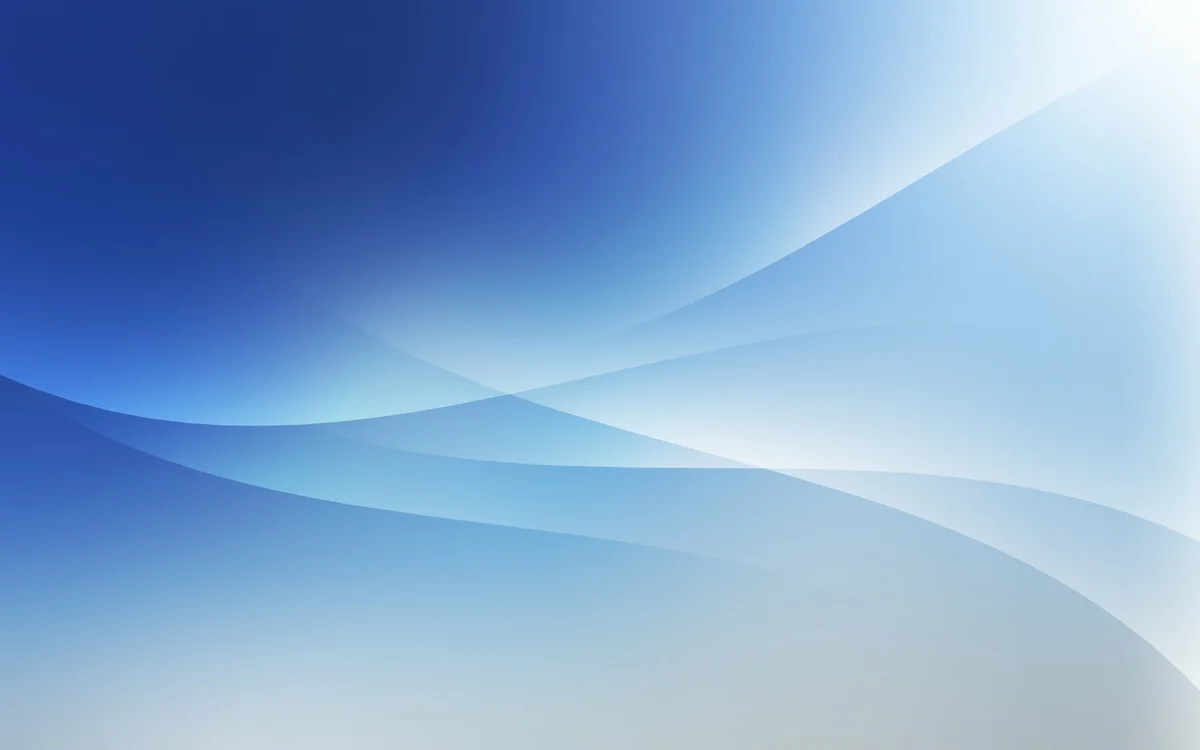 Matching task

Eat                                                         a. wrote
Make                                                     b. was/were
Wear                                                     c. fought
Take                                                      d. became    
Do                                                         e. went 
Be                                                          f. made 
Go                                                         g. had
Have                                                     h. bought
Meet                                                     i. did
Come                                                    j. wore
Become                                                k. ate
Write                                                    l. took
Buy                                                       m. drank
Sing                                                      n. sang
Drink                                                    o. met
Begin                                                    p. came 
Fight                                                     q. began
Swim                                                     r. swam
Descriptor:
Match the verbs (1-18) to their past form (a-r)
Translate the verbs
Every correct matching and translation is 1 point (total 3 points)
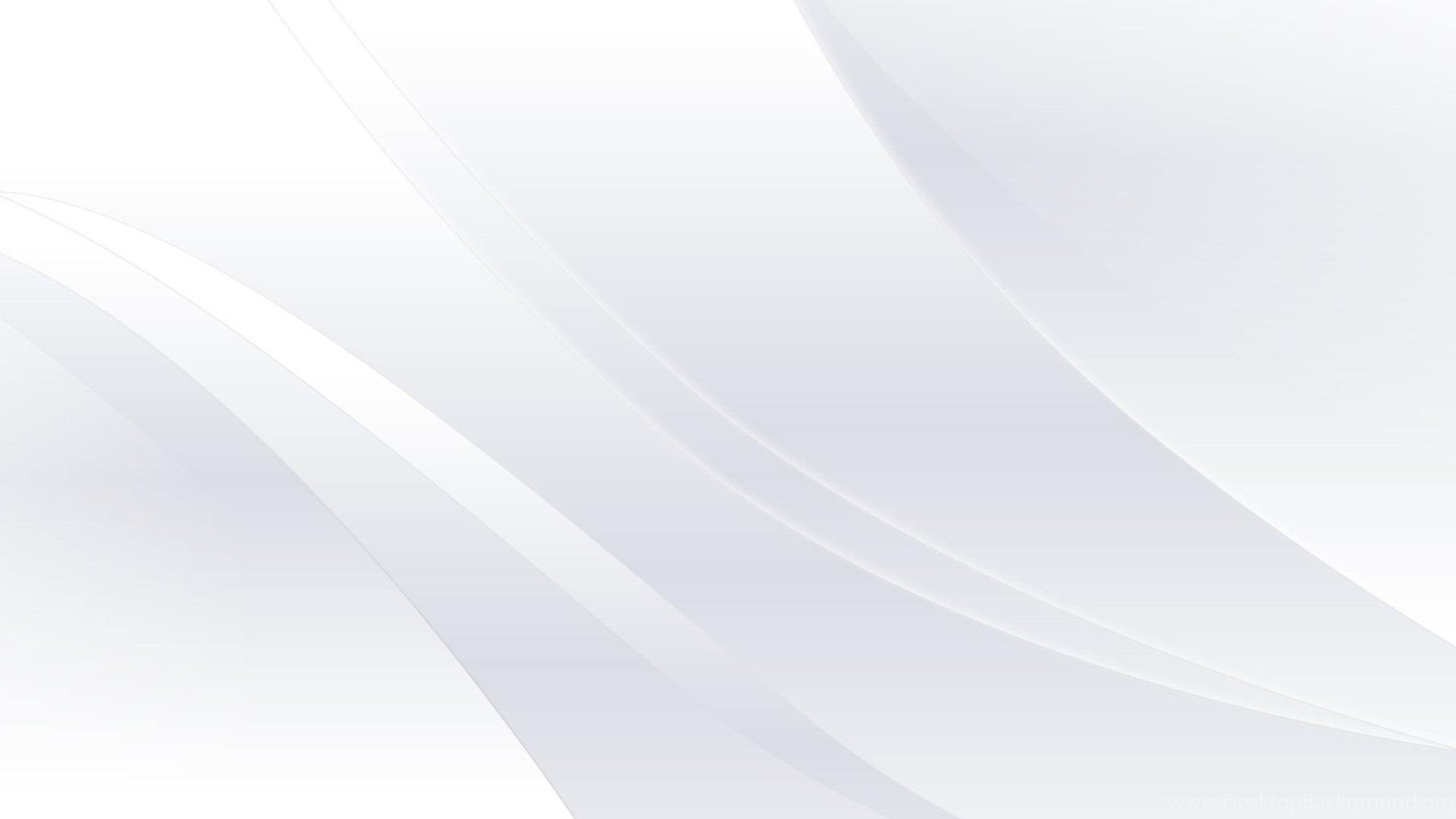 Correct answers

Eat – ate 
Make – made 
Wear – wore
Take – took
Do – did
Be – was/were
Go – went
Have – had
Meet – met
Come – came
Become – became
Write – wrote
Buy – bought
Sing – sang
Drink – drank
Begin – began
Fight – fought
Swim - swam
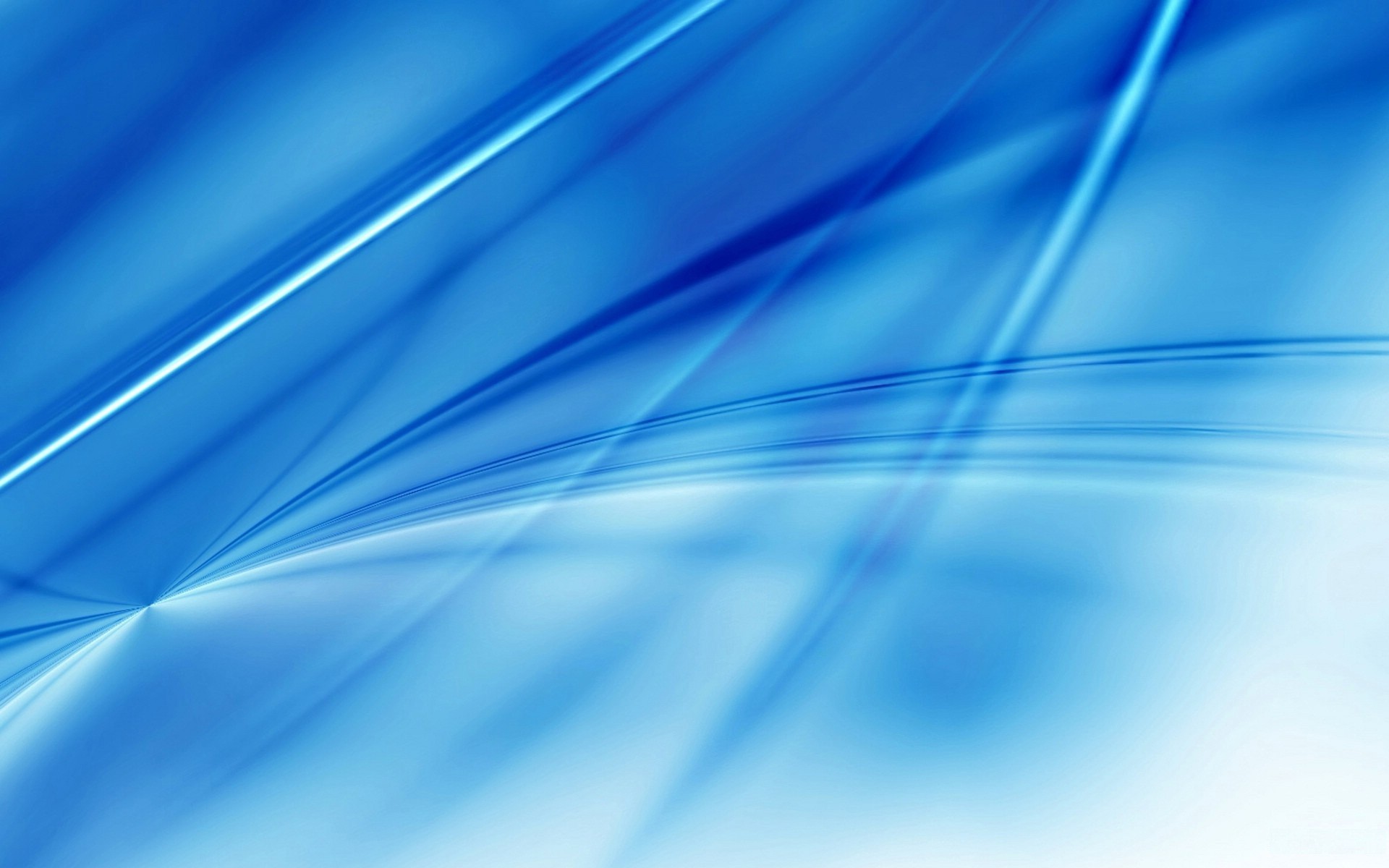 Find me!

Descriptor: - find the  verb in the picture
                   - write past form of this verb
                   - translate  
 Every correct answer  is 1 point (total 3points)
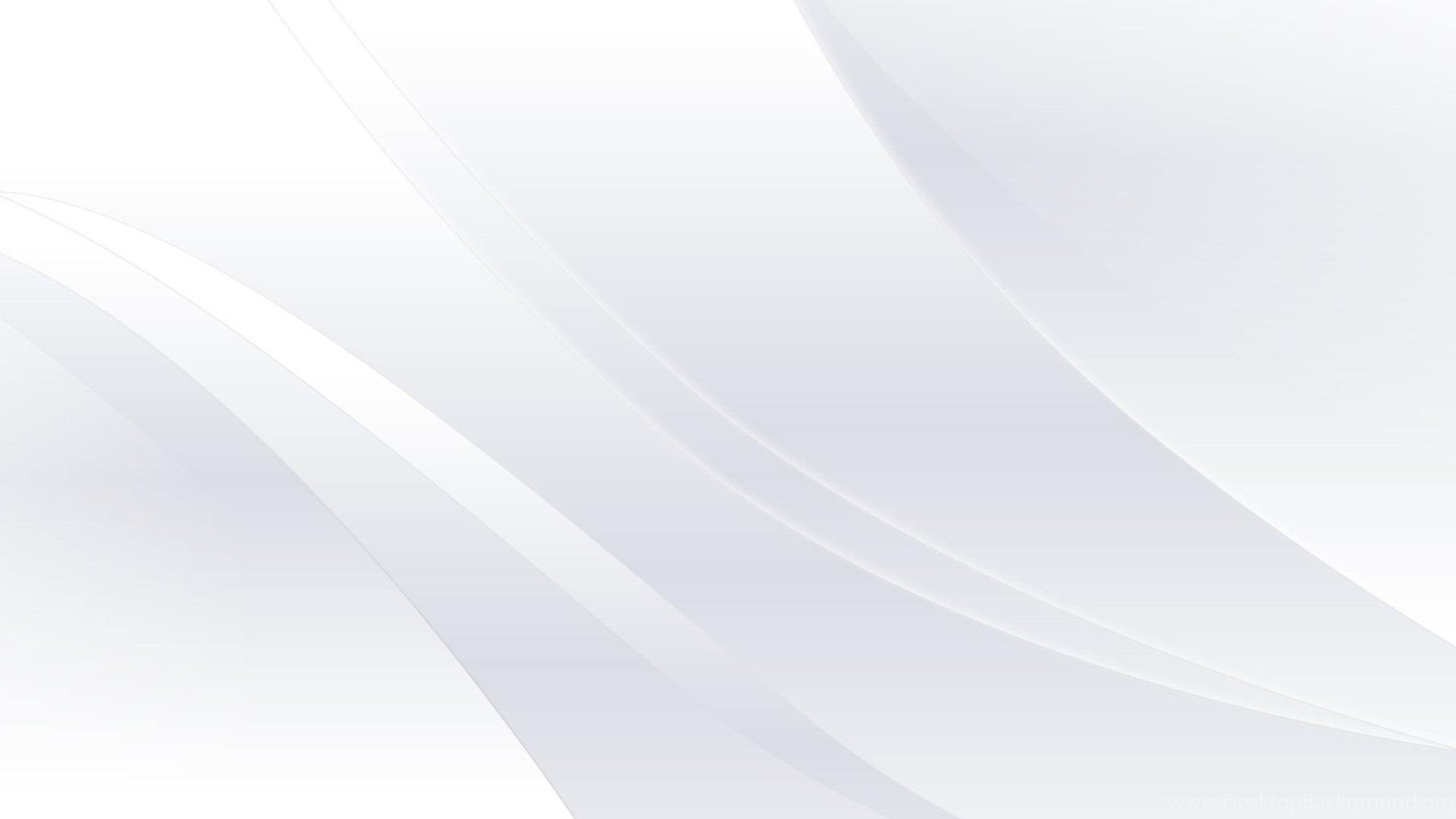 Correct answers 

Play – played – ойнау
Swim – swam – жүзу
Dance – danced – билеу
Write –wrote – жазу
Read – read – оқу
Sing – sang – ән айту
Eat – ate – тамақ ішу
Drink – drank – сұйықтық ішу
Jump – jumped – секіру
Go -  went – жүру
Build – built – салу
Count – counted – санау
Fly – flew -  ұшу
Drive – drove – жүргізу
Ride – rode – айдау
Cry – cried – жылау
Laugh – laughed – күлу
Throw – threw – лақтыру
Draw – drew – сурет салу
Sleep – slept -  ұйықтау
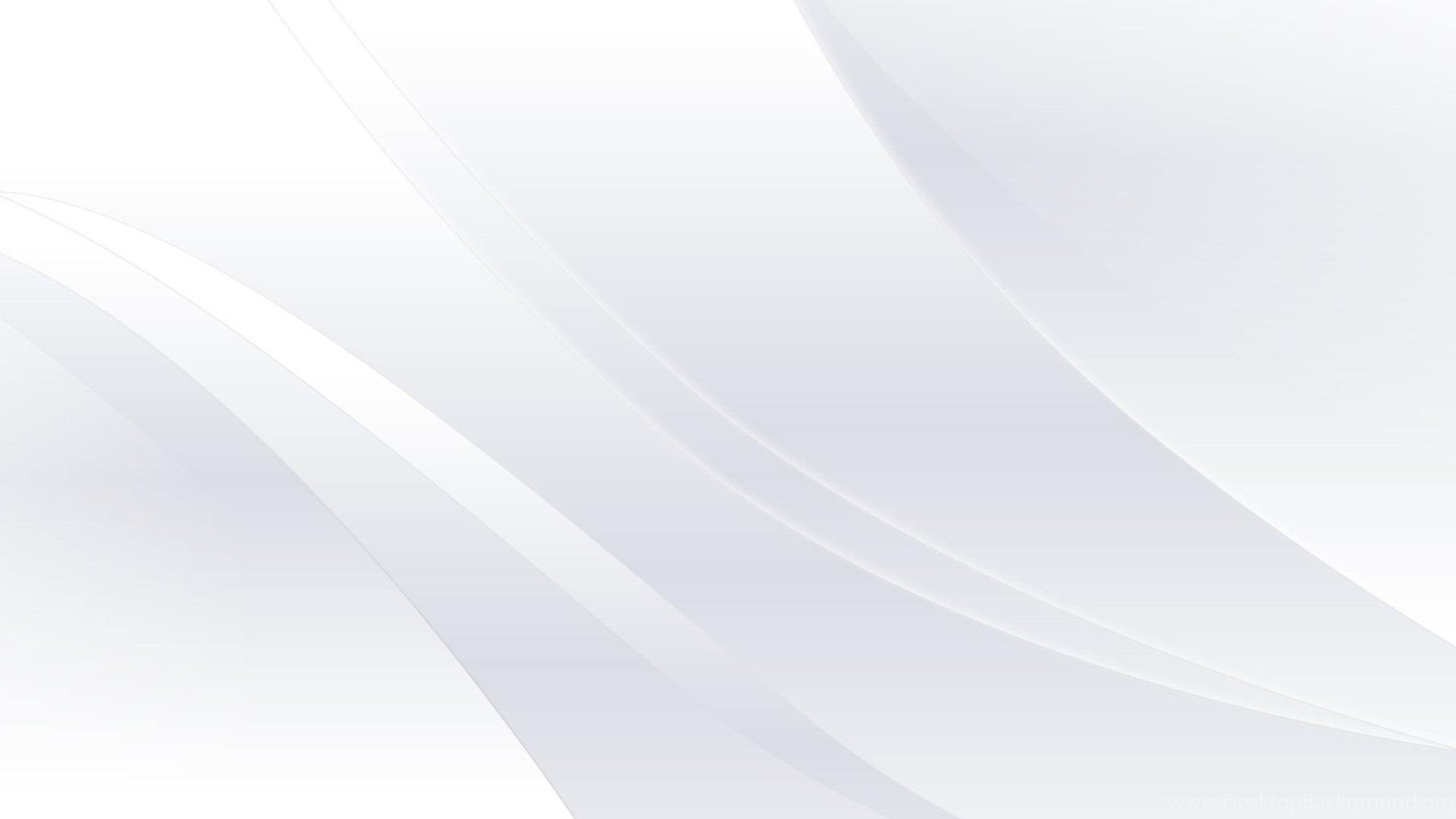 a
Writing task

J.R.R. Tolkien 1) …..(be) born in South Africa but he 2) ….. (go) to school in Brimingham, England. Tolkien loved languages as a child. In his lifetime, Tolkien 3) ….. (create) 15 new fantasy languages! Tolkien 4) …..(fight) in World War I. In 1916, he 5) …..(marry) Edith Bratt and they 6) ….. (have) four children. In 1925, he 7) …..(become) a professor at Oxford University. Tolkien 8) ….. (begin) writing “The Hobbit ” in 1936. It 9) ….. (make) Tolkien very famous. Later, he 10) …..(write) “The Lord of the Rings”. It 11) ……(take) him about ten years to write this book. Tolkien 12) ….. (die) on 2nd September, 1973.   

Descriptor:  - put the verbs into the past simple
                             - every correct answer is 1 point (total 12 points).
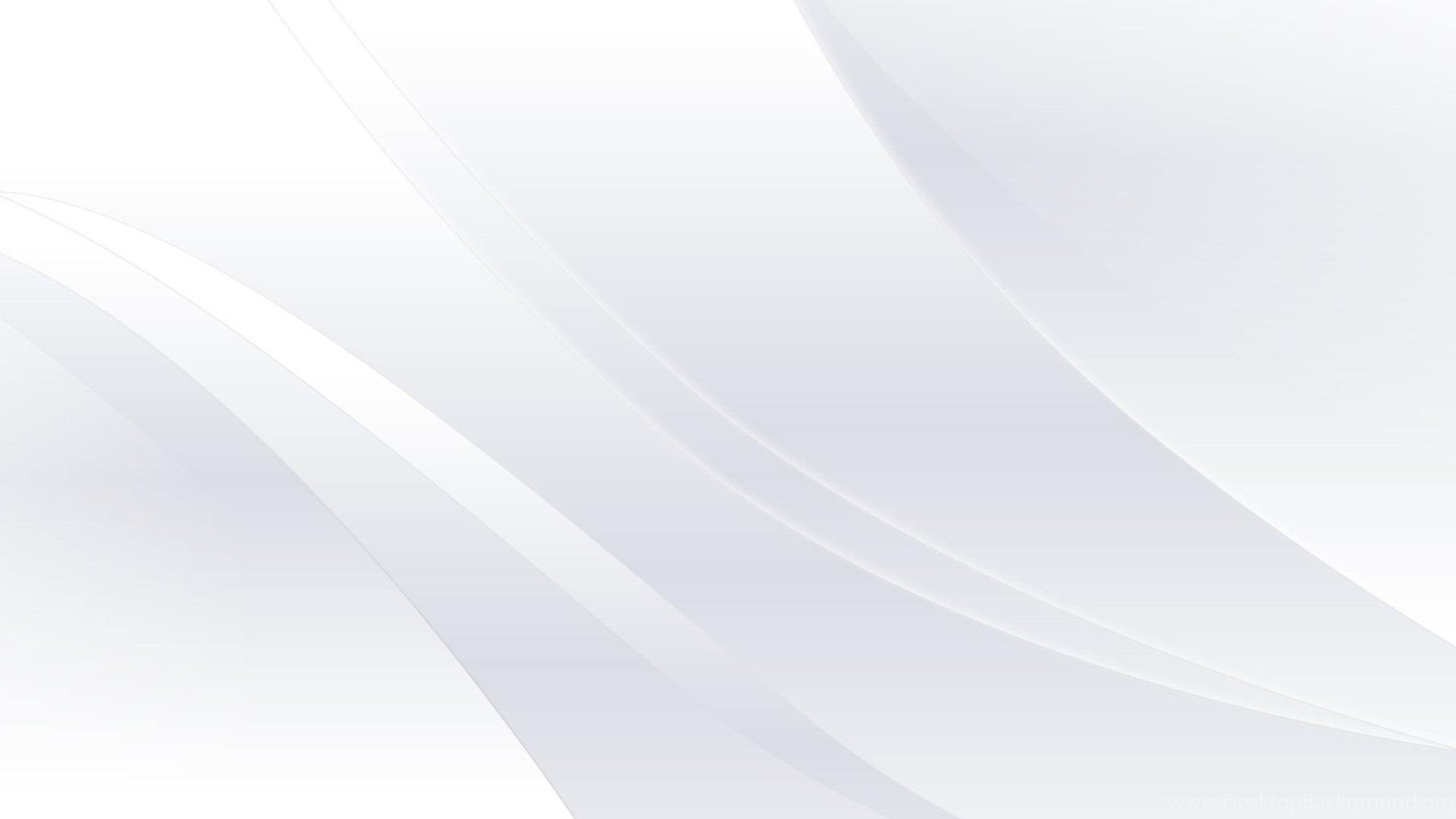 nced
Correct answers

Was – irregular verb
Went - irregular verb
Created - regular verb
Fought - irregular verb
Married - regular verb
Had - irregular verb
Became - irregular verb
Began - irregular verb
Made - irregular verb
Wrote - irregular verb
Took - irregular verb
Died - regular verb
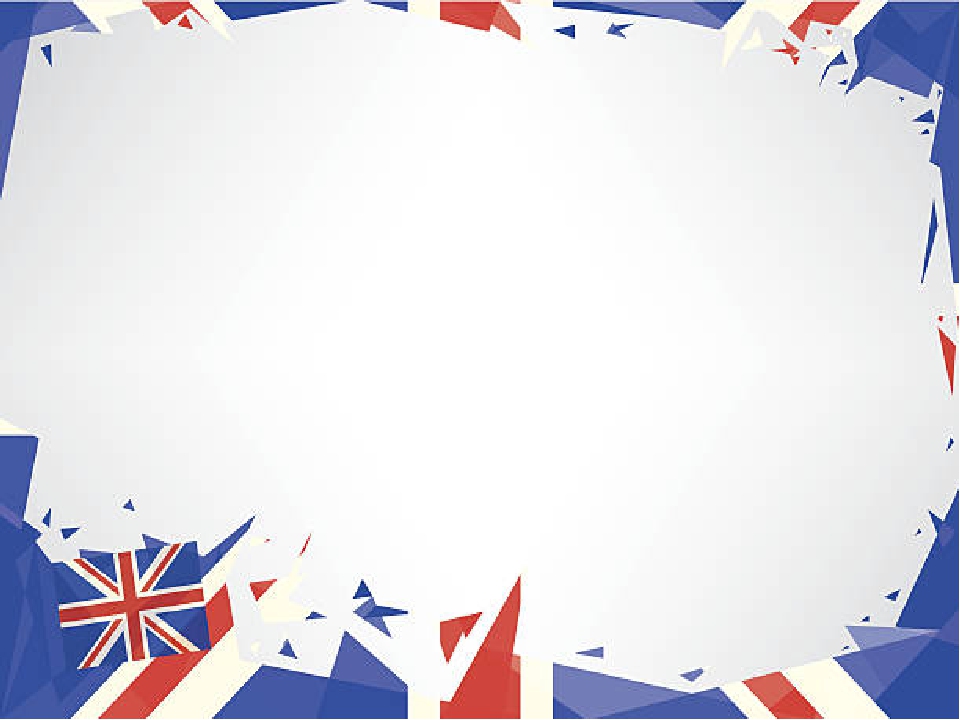 “Past Simple (irregular verbs)”

Learning objectives: • 5R2 understand with little support specific information and    detail in
                                       short and simple texts; 
                                    • 5W2 plan, write, work at text level with support;
                                    • 5S2 ask simple questions to get information; 
                                    • 5.L8 understand rules, in general and curricular topics. 

Lesson objectives:    • get information about the irregular verbs
                                    • get acquainted with the table of irregular verbs
                                    • learn to use the irregular verb correctly in written and oral     form
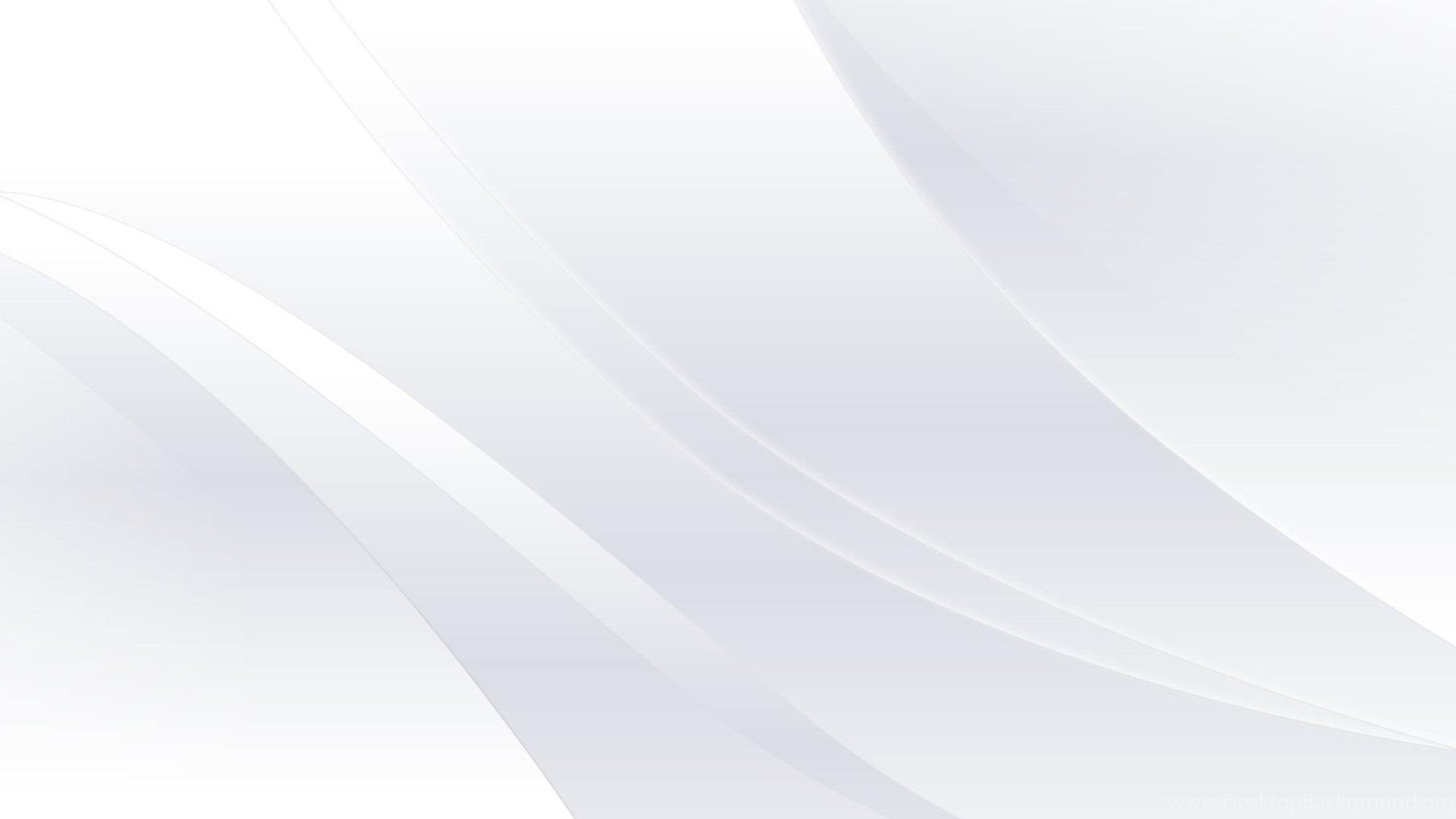 Self – evaluation
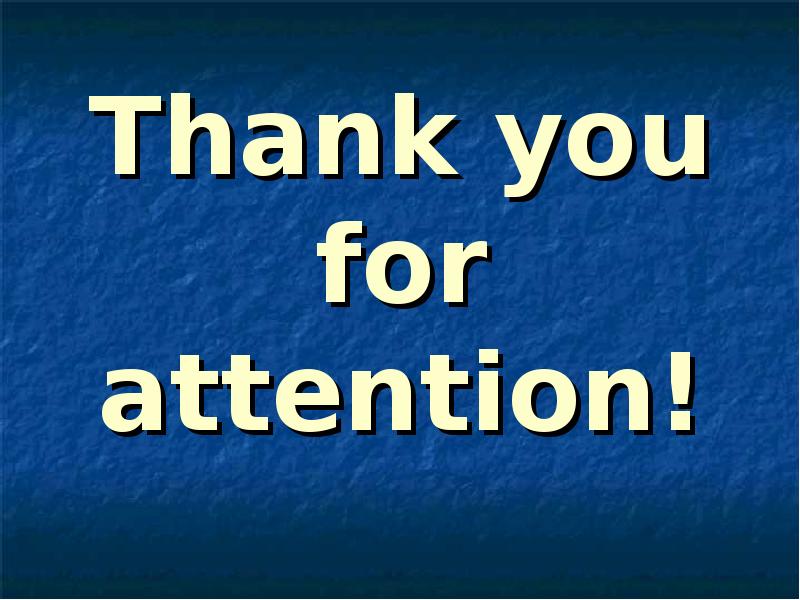